3. Solar Energy: PV cells
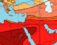 Average daily solar insolation
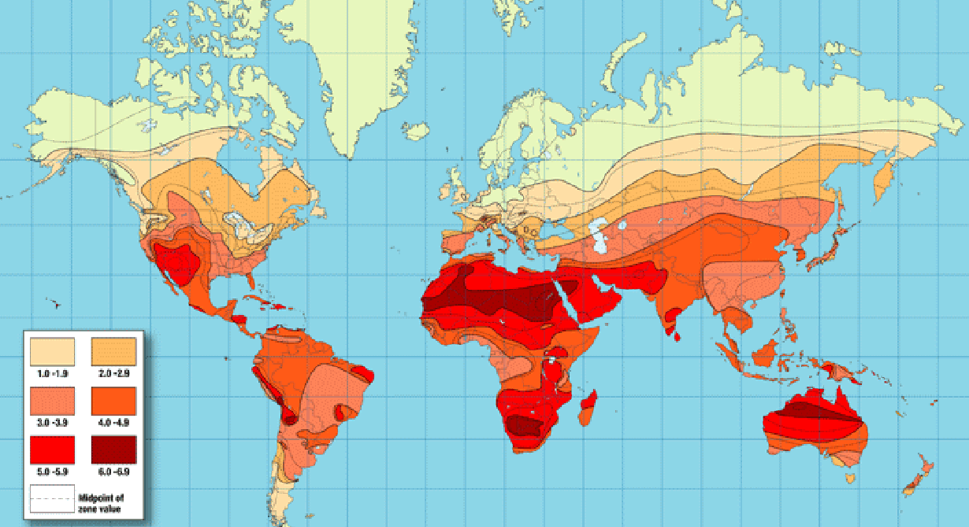 http://www.matthewb.id.au/media/Solar_Power_Calculator.html
Units: kWh/m2/day
2
Solar Power Calculator
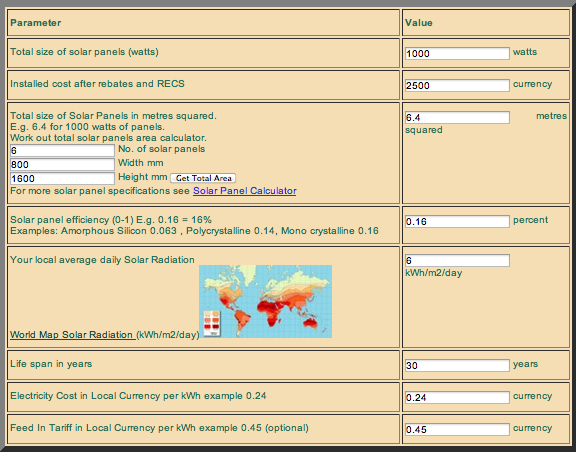 3
http://www.matthewb.id.au/media/Solar_Power_Calculator.html
Photovoltaic (PV) array components
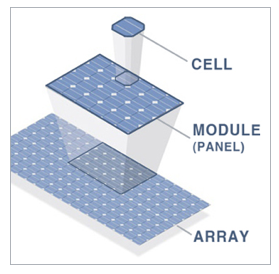 PV cells

Modules

Arrays
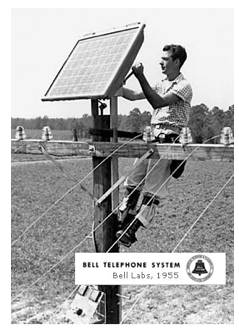 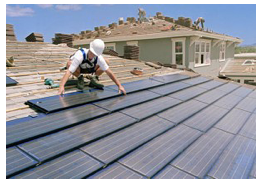 4
http://www.northamericansolarstores.com/how-solar-pv-works.php
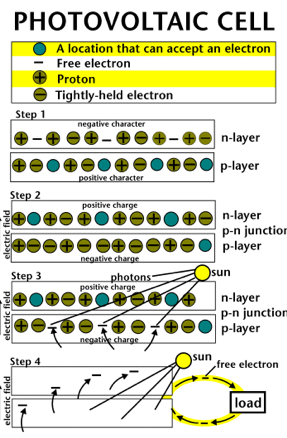 http://www.station57.org/solar_energy
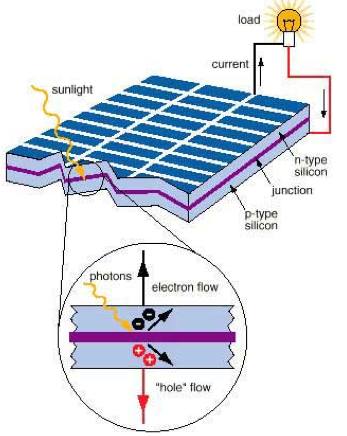 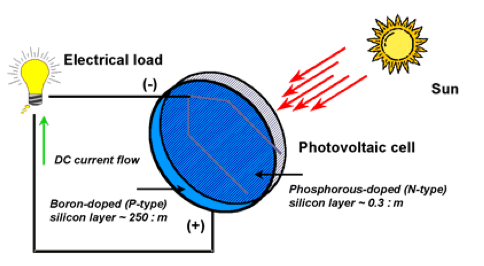 Photovoltaic cell
5
http://www.fsec.ucf.edu/en/consumer/solar_electricity/basics/how_pv_cells_work.htm
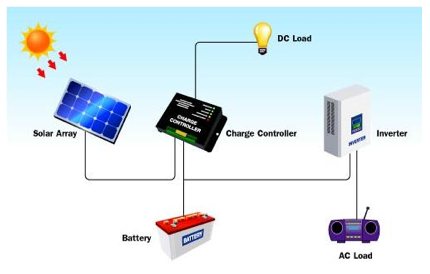 http://www.leonics.com/support/article2_13j/articles2_13j_en.php
PV system components
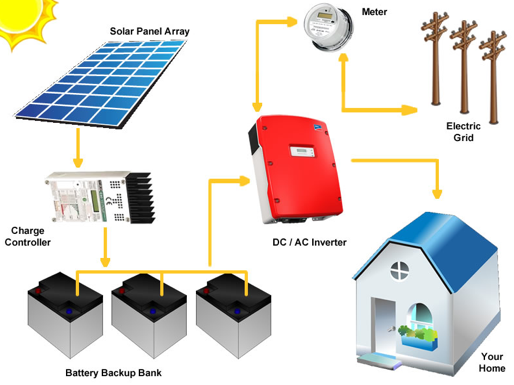 Net metering
6
Evolution of global PV cumulative installed capacity 2000-2012 (MW)
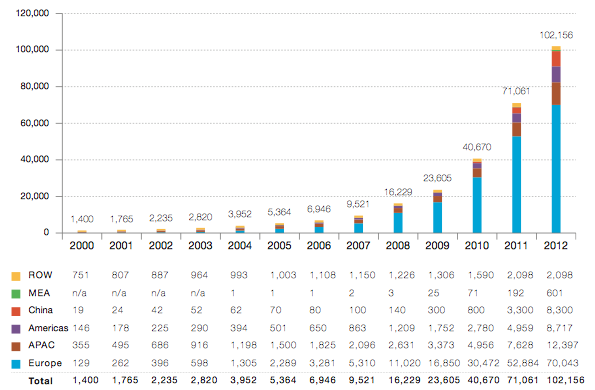 ROW: Rest of the World. MEA: Middle East and Africa. APAC: Asia Pacific
7
http://www.epia.org/fileadmin/user_upload/Publications/GMO_2013_-_Final_PDF.pdf
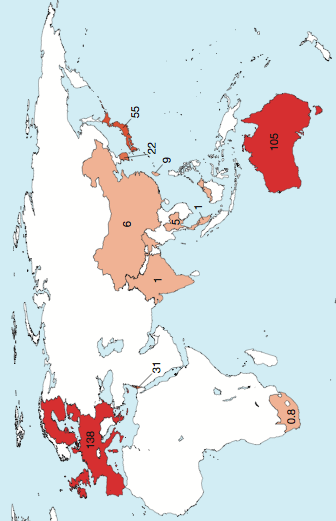 Global market outlook for PVs 2013-2017
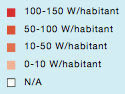 8
http://www.epia.org/fileadmin/user_upload/Publications/GMO_2013_-_Final_PDF.pdf
European PV market split in 2012 (MW; %)
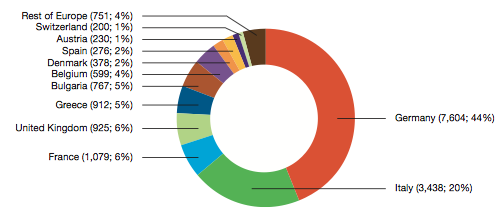 9
http://www.epia.org/fileadmin/user_upload/Publications/GMO_2013_-_Final_PDF.pdf
Solar energy pros and cons
Pros
Clean
Sustainable
Free
Good for remote areas
Cons
Inefficient and costly equipment
Part time source
Reliability depends on location
Environmental impact of PV cell production
10
PV applications in Palestine
Promotion of PV technologies for electrification of houses in different sites in Palestine
Using PV systems for public lighting in Wadi Gaza Bridge and Wadi An-Nar street
Electrification of seven isolated clinics through PV system (lighting, refrigeration, small medical equipment)
Providing Emnazeil village with electricity using PV cells (45 houses)
Providing Innab Alkabeera village with lighting by solar energy technology (12 houses)
Implementing a pilot project of rural electrification with micro-grids of solar hybrid cells of Atouf village
Solar water pumping project in Beitello 
Solar cells for Bedouins surrounding
     Jerusalem and the Jordan Valley
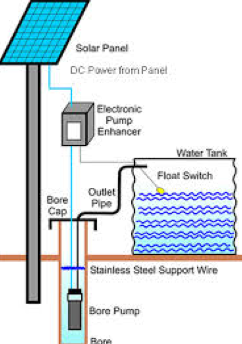 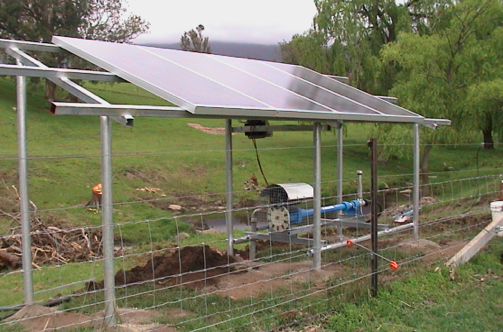 11
Conclusion
Photovoltaic solar cell technology is a viable source of renewable energy
It has already been implemented in homes and businesses of many countries
The market of PV is growing annually because it is a practical energy alternative
This is a technology that every homeowner can look for
Information is abundant
local market lacks experts of renewable energy
12